KAFİYE DÜZENİ
Dize sonlarındaki kelimeler arasındaki benzerliklere göre bir gruplandırma yapılmasına kafiye şeması; kafiye düzeni ya da uyak örgüsü denir.

Kafiye şeması, şiirde ahengi sağlamak için kullanılan unsurlardan birisidir. 

Dize sonlarındaki kafiye benzerliklerine dizeler gruplandırılırken genellikle “a” harfinden başlamak üzere harflendirme yapılır. 

NOT: Şiirdeki kafiye düzenine göre Türk şiirinde çeşitli nazım biçimleri oluşur.
KAFİYE DÜZENİ
a) Düz Kafiye
Bir dörtlükteki dizelerin a,a,a,a ya da a,a,a,b şeklinde sıralanmasına düz kafiye denir. 

Görüldüğü gibi ilk üç dize ya da dört dizenin tamamında bir benzerlik söz konusudur.

Gene bülbül bilir gülün hâlindenYeter deli oldum yârin elindenÂşık aşıp gelir yaya belindenYardan bize gel olduğu zamandır
KAFİYE DÜZENİ
b) Çapraz Kafiye
Bu kafiye düzeninde ise çaprazlama bir şekilde birinci ve üçüncü dize ile ikinci ve dördüncü dize arasında bir ses benzerliği vardır. 

Çapraz kafiyenin düzeni şu şekildedir: a,b,a,b

El gibi dolaşma Anadolu’nda,Arkadaş, yurdunu içinden tanı.Dinle bir yosmayı pınar yolunda,Dinle bir yaylada garip çobanı
KAFİYE DÜZENİ
c) Sarma Kafiye
Bu kafiye şemasında birinci ile dördüncü dize, ikinci dile ile üçüncü dize arasında bir benzerlik söz konusudur. 

Yani bir ve dördüncü dize ikinci ve üçüncü dizeyi sardığından bu düzene sarma ya sarmal kafiye denir.

Bozkırın ortası bir kara dumanBitmez yelleri, soğuğu bitmezYaz bahar gelmeden kar kalkıp gitmezBulutlu göklere ağlıyor aman
KAFİYE DÜZENİ
d) Mani Tipi Kafiye
Türk edebiyatında yaygın bir nazım biçimi olan ve tek dörtlükten oluşan manilerin kafiye şeması olan a,a,x,a şeklindeki düzen şiirlerde karşımıza çıkmaktadır.

Arabası sürgülüSaçları da örgülüBabasından istedimGüzel yüzlü sümbülü
KAFİYE DÜZENİ
e) Örüşük Kafiye
Üç dizeli bentlerde kullanılan ve ilk örnekleri Servet-i Fünun döneminde verilmiş bir uyak örgüsü çeşididir. (aba, bcb, cdc)

Mavi bir gölge uçtu pencereden
Baktım: âvâre bir küçük kelebek
Yarama geldi kim bilir nereden

Belli yorgundu; bir veremli çiçek
Gibi serpildi lambanın yanına
Bir duman uçtu, gitti titreyerek…

Anladım kıydı yavrucak canına
Söyle ey mavi gölge, söyle eğer
Bir ölümden de çok fenaysa bana
Teşekkür Ederiz…
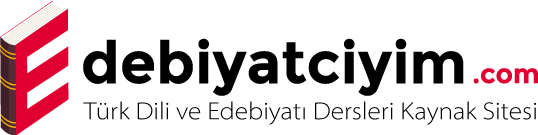 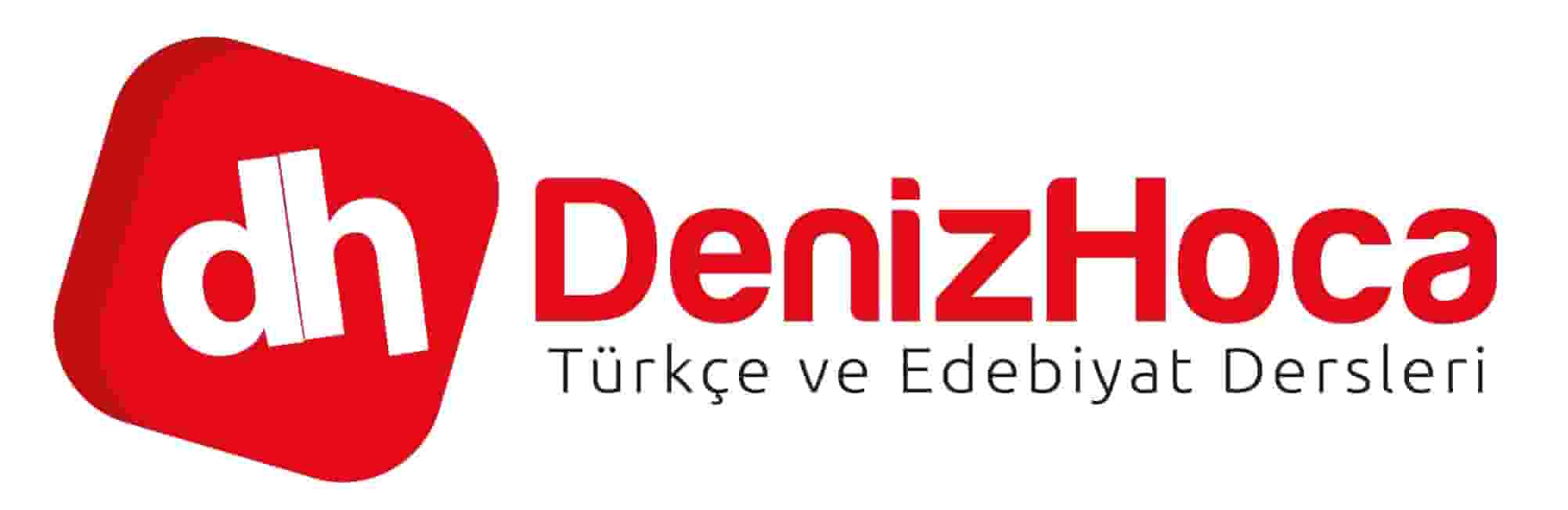